Trường mầm non Phúc Đồng
LQCC: b – d - đ
Đối tượng: 5 – 6 Tuổi
Giáo viên : Nguyễn Hồng Nhi
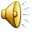 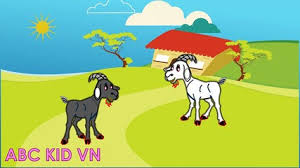 dê đen
d
ê
đ
e
n
g
ọ
i
b
a
n
.
b
o
l
Cấu tạo chữ b
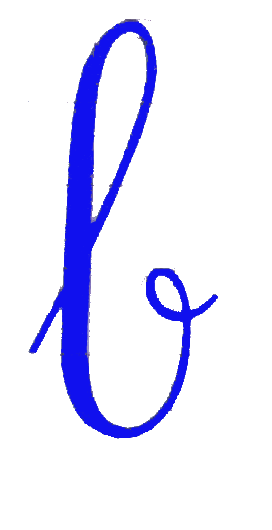 b
B
d
Cấu tạo chữ d
o
l
d
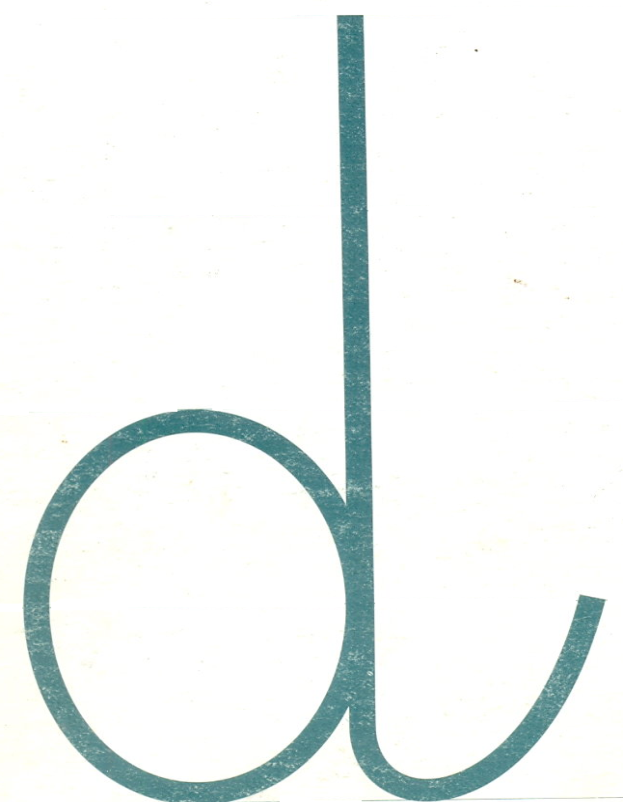 D
®
Cấu tạo chữ đ
o
l
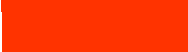 ®
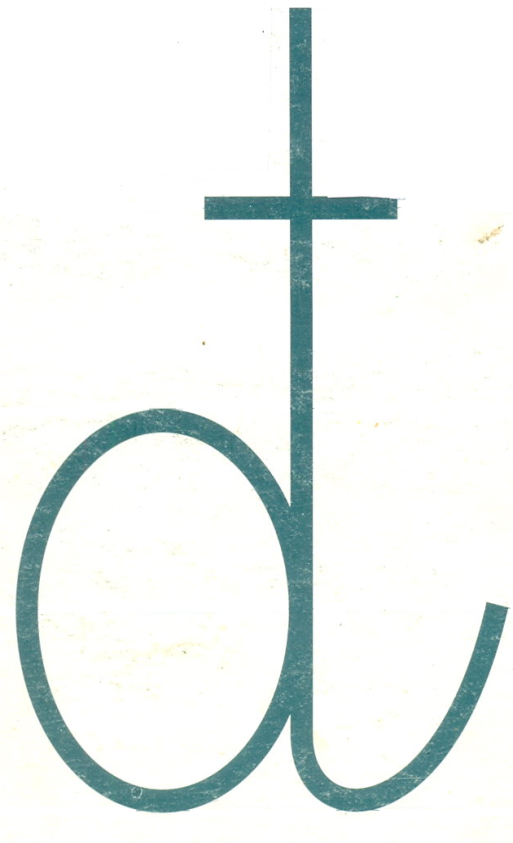 Đ
b
d
®
so s¸nh ch÷ b vµ ch÷ d
I
I
I
I
O
O
O
O
Giống nhau
I
I
I
I
O
O
O
O
Khác nhau
I
I
I
I
O
O
O
O
b- nét sổ thẳng bên trái nét cong tròn- d nét sổ thẳng bên phải nét cong tròn
so s¸nh ch÷ d vµ ch÷ đ
I
I
I
O
O
O
Giống nhau
I
I
I
I
O
O
O
O
Khác nhau
I
I
O
O
b
d
®
Chân thành cảm ơn các cô giáo 
Chúc các con chăm ngoan học giỏi